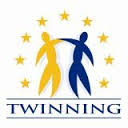 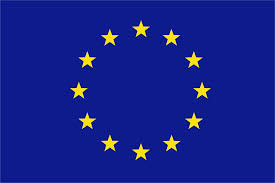 Enhancing quality of Finnish higher education
Helka Kekäläinen
23-24 February 2016
Baku, Azerbaijan
Why institutional audit of QA system?
As a Bologna signatory country Finland was committed to develop a national quality assurance system for higher education

Old and stable higher education sector without private institutions
No need for strict control mechanism

New university law (2010) coming up with more autonomy and responsibility to higher education institutions => the leadership and management of institutions needed to be strengthen

Old institutions were too stable => needed a push to develop

Perquisite for the external audit of QA system was that the institutions create a internal QA system. The rationale was that it will help the leadership of the institution to manage the autonomous institution by the information the QA system provides. It also brought the external stakeholders to cooperate.
Quality assurance on the national level
MINISTRY OF EDUCATION AND CULTURE
Responsible for steering of HEIs (financial steering and indicators, performance agreements with HEIs, information steering)

Responsible for steering and regulating on distribution of educational responsibilities (fields, degrees and specialisations) based on the proposals of the universities or universities of applied sciences

Responsible for nation-wide student surveys (Bachelor’s level graduates)
FINNISH EDUCATION EVALUATION CENTRE
Independent agency – in decision-making and operations

Conducts audits of the quality systems of higher education institutions
Carries out thematic evaluations on HE
Develops the evalution of education (processes, methods, participation of differents stakeholder groups etc.)
Supports higher education institutions in issues of quality assurance and quality work

Cooperates actively in international networks on QA (ENQA, NOQA, INQAAHE)

Full member of ENQA
Listed in EQAR 2010 -
QA on the institutional level
HEIs responsible for the quality of their operations

HEIs must evaluate their education, research/RDI and other activities, including societal and regional impact
HEIs required to participate in external evaluations on of their activities and quality assurance systems on a regular basis

HEIs are free to choose the evaluation agency which carries out the external evaluation of the quality system (on a regular basis)
FINEEC operates internationally (audit of the University of Graz in 2013)

The HEIs must publish the findings of the evaluations they undertake
FINEEC audit model
External assessment of internal QA
Audit

Assesses whether the quality system of a HEI is fit for purpose and functioning and whether it complies with the agreed criteria

Focuses on the procedures that the institution uses to maintain and develop the quality of its operations – Does not evaluate, e.g., the mission of the HEI, strategy as such, results, quality of education, quality of research 

Some terminology 

Quality management:  Quality management refers to the procedures, processes or systems that the HEI uses to maintain and develop the quality of its activities.

Quality culture: Among other things, quality culture describes the environment and atmosphere in which the operations are developed, as well as the individual and collective commitment to the quality work. HEIs themselves define in conrete terms what quality culture means in their context of operation. Well-established quality culture is characterised by wide participation, commitment and transparency.
Audit process
Higher Education Evaluation Committee appoints the audit team.
Higher Education Evaluation Committee makes the decision on the result.
If the HEI does not pass the audit, re-audit in 2-3 years
Feedback from the HEI and audit team
Next audit in 6 years
Follow-up seminar 3 years after the audit
Enhancement-led evaluation
”The goal of enhancement-led evaluation is to help HEIs identify the strengths, good practices and areas in need of development in their own operations. The purpose is, thus, to help HEIs achieve their strategic objectives and steer future development activities in order to create a framework for the institutions’ continuous development.” (Audit Manual)

Aim to support HEIs in the enhancement of quality and establishment of quality culture by (1) producing information to assist HEIs to develop their activities, and by (2) exchanging and disseminating good practices among other HEIs 

Institutions are neither rewarded for a positive result nor punished for a negative one – there are no financial incentives or loss of degree-awarding powers

No ranking among institutions is established on the basis of audits
Audit team
Audit team consists of 5-6 members, representing
The two higher education sectors (universities, UASs)
Students
Working life outside the higher education sector
Experience and knowledge of the optional audit target 

Team members mus have experience in the activities of different personnel groups, as well as in the core duties and management of HEIs
The goal is to include a few individuals with prior experience as FINEEC auditors

HEIs may choose either a Finnish or an international team
Audit targets and criteria – What is reviewed and how is it assessed?
Quality management of the HEI’s core duties, including essential services supporting these
The fulfilment of the criteria is reviewed individually for each core duty and optional audit target
Functioning of quality management procedures and their impact on the development of the core duty / optional audit target 
Comprehensiveness, usability and utilisation of the information produced by the quality system
Roles and involvement of different parties in terms of quality work, as well as the workload (personnel, students, external stakeholders)
Functioning, workload and effectiveness of the quality management of key support services
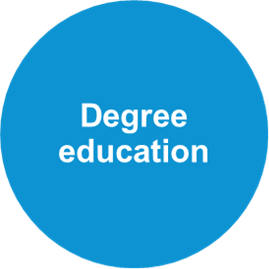 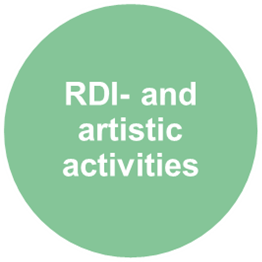 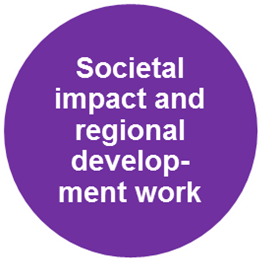 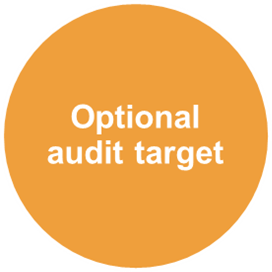 Samples of degree education
Primarily 3 degree programmes chosen as samples of degree education 
HEIs choose two of these themselves
UASs: One programme leading to a bachelor’s degree and one programme leading to a UAS master’s degree
Universities: One study entity leading to a degree that includes both bachelor’s and master’s education, as well as one programme leading to a doctoral degree

Based on the audit material, the audit team chooses a third degree programme – at the latest, six weeks prior to the audit visit

The fulfilment of the criteria is reviewed individually for each programme – All programmes get individual feedback!

Programmes also complement the evaluation of the quality management of education by providing detailed information at the level of degree programmes
Audit targets
Criteria used in the audit
Audits employ a set of criteria that is based on a scale of four development stages of QA
absent
emerging
developing
advanced

The development phase for each audit target is determined individually, including each degree programme audited

Threshold for passing: The audit team can propose that the institution passes the audit if none of the targets are ‘absent’ and if the quality system as a whole is at least ‘developing’
Outcome of audit
The FINEEC Higher Education Evaluation Committee decides on the audit result on the basis of the appraisal by the audit team and on the audit report
The task of the Committee is to ensure that decisions are impartial
HEIs that pass the audit receive a quality label and are added to the register of audited institutions maintained on FINEEC’s website


Appeals procedure 
Can be used by higher education institutions to request a review of the result of an audit or re-audit conducted by FINEEC 
The request may be based on the grounds that the audit process has not been performed in compliance with the audit manual, and that the audit process, as performed, brings into question the fair and equal treatment of higher education institutions.
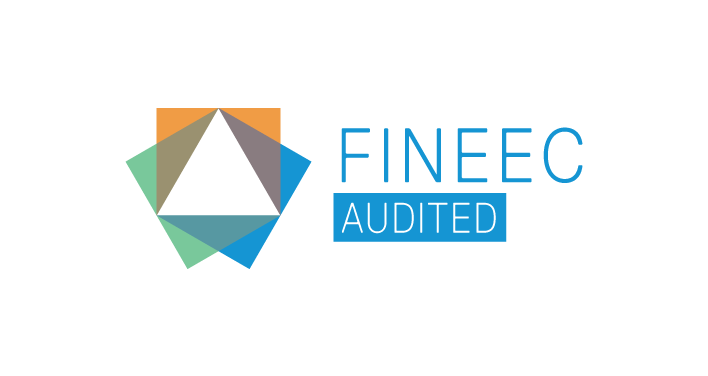